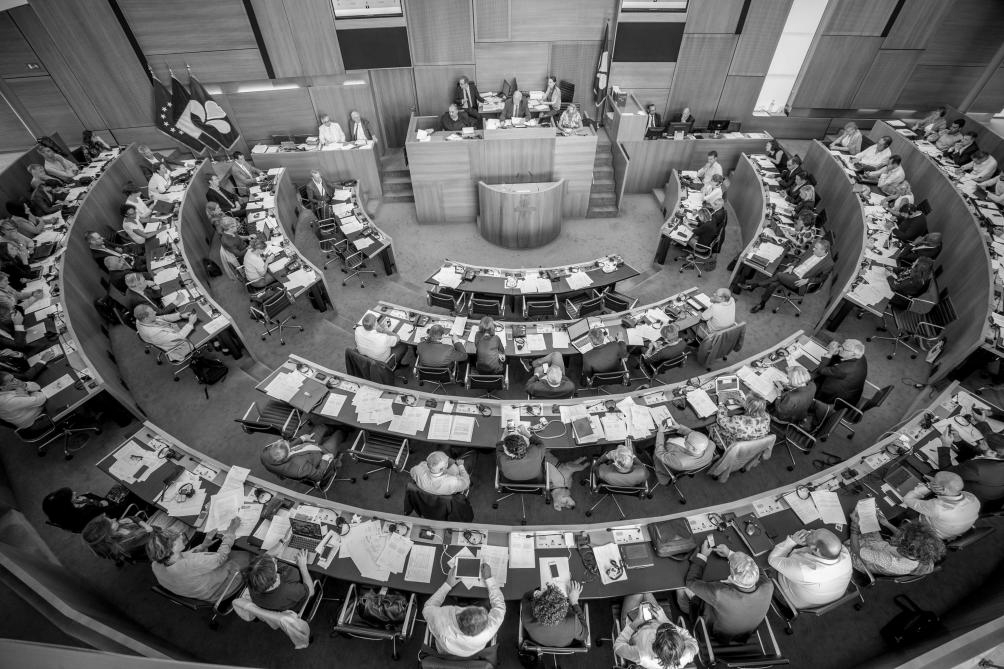 Les commissions délibératives C’est quoi?
Commissions délibératives | Forest- 07.10.20
Fonctionnement
Choix du sujet
Tirage au sort
Délibération
Recommandations
Suivi
Commissions délibératives | Forest- 07.10.20
Choix du sujet
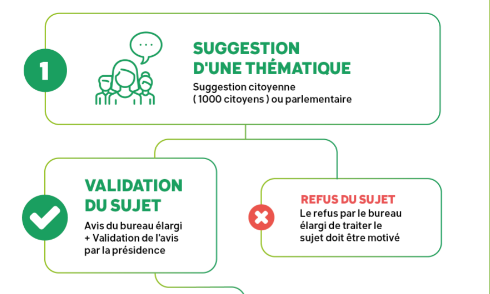 Commissions délibératives | Forest- 07.10.20
Composition
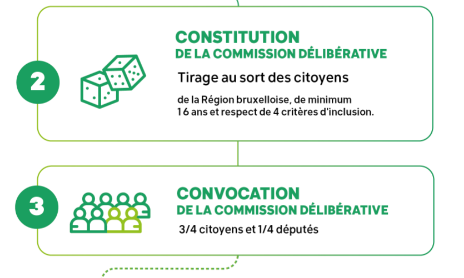 4 critères :
Résider à Bruxelles
Plus de 16 ans
Jouir des droits politiques
Pas un député, ministre, responsable politique local
Commissions délibératives | Forest- 07.10.20
Délibération
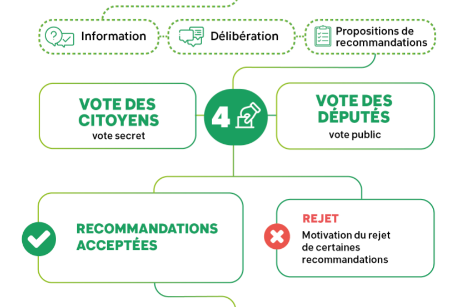 Commissions délibératives | Forest- 07.10.20
Suivi
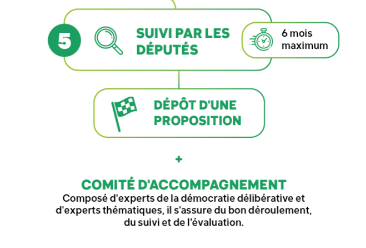 Commissions délibératives | Forest- 07.10.20
Focus inclusion
Jeunes (16-20)
Personnes en situation de précarité
Personnes en situation de handicap
Familles : activités gratuites pour les 0-12 ans
Volet linguistique (multilinguisme des facilitateurs - buddy system - aidant proche)
 
Défraiement + séance préparatoire
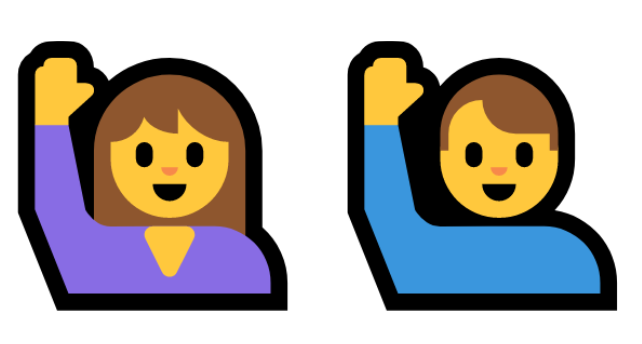 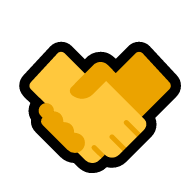 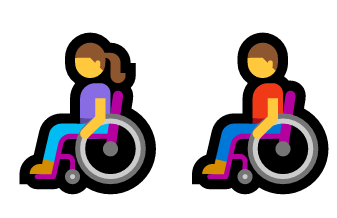 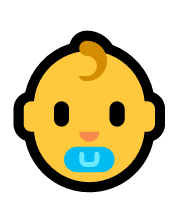 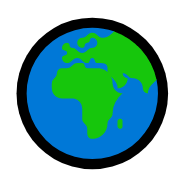 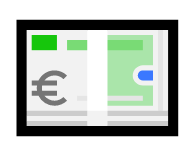 Commissions délibératives | Forest- 07.10.20
Résultats attendus
Augmenter de la qualité de la décision
Inclure le citoyen autrement que par le vote	(4 - 5 ans)
Rapprocher les député.e.s du citoyen et vice-versa
Permettre de sortir de situations de blocage(5G - décolonisation…)
Renforcer les décisions
Démocratiser la démocratie !
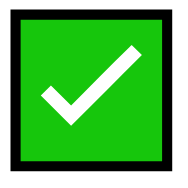 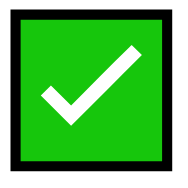 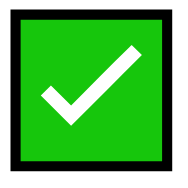 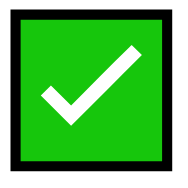 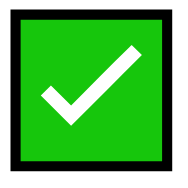 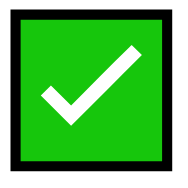 Commissions délibératives | Forest- 07.10.20
Suivi
Comment devenir un.e ambassad.eur.rice des commissions délibératives ?

Partagez l’information
Faites avancer vos revendications
Devenez le relais de la participation citoyenne
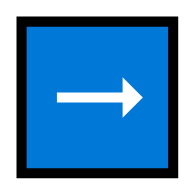 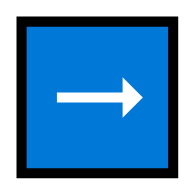 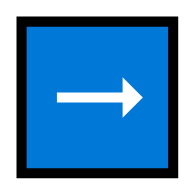 Commissions délibératives | Forest- 07.10.20
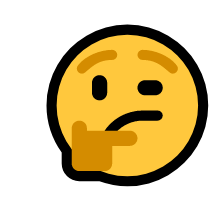 Des questions ?
Commissions délibératives | Forest- 07.10.20